Alcoholics Anonymous - The 71st General Service ConferenceApril 18 to 24 25, 2021
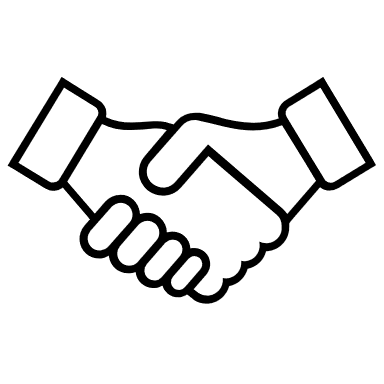 Report-back to the SENY Committee –
Monday, May 3rd, 2021
“Well, did it end on the 24th or the 25th?”
Thank you for the question! The Conference was originally scheduled to adjourn on Saturday afternoon, April 24th, at 5:15 pm, with the General Service Board to meet immediately afterwards, followed by the two Corporate Boards (A.A.W.S. and Grapevine).

But then we had “to throw several lifelong conceptions out of the window…”
“So, it ended on Sunday the 25th?”
Yes, it did – we were adjourned at 2:15 am on Sunday, April 25th.  But the By-Laws of the General Service Board of Alcoholics Anonymous, Inc. say that “The second quarterly meeting of the Trustees of the Board shall take place on Saturday, immediately following the close of the General Service Conference.”
And so, the Trustees met two days ago, on Saturday, May 1st, at 11:00 am, to conduct Board business, and to consider:

49 Advisory Actions.
“Did you say “49 Advisory Actions???”
Yup, 49 (forty-nine) Advisory Actions:
45 Committee Recommendations, and
  4 Floor Actions.
And based on what we were told just this morning by our Northeast Regional Trustee, the General Service Board has approved all 49 Advisory Actions “in their entirety”.
“So, do you have some highlights for us?”
Thank you for another great question! Here are just a few, which I believe are of special interest to SENY:
The slate of Directors for A.A.W.S., which includes our Panel 67 Delegate John W., was approved unanimously. J
G.S.O. will begin accepting online groups, via the  District / Area model, giving them a Voice and a Vote.
The A.A. Service Manual has been thoroughly overhauled and made more “user-friendly” - it’s wonderful!
“And what’s going on with the Big Book?”
Development of a Fifth Edition of “Alcoholics Anonymous” has been approved, with new stories reflecting current A.A. membership (with the first 164 pages, etc. left as is).
Development of a Fourth Edition of “Alcoholicos Anonimos” has been approved, with new stories…  (Do you hear that, Companeros y Companeras?  Start writing!)
Development of a plain-language version of the Big Book has been approved (based on the Fourth Edition).
“What are we doing with Technology?”
Development of podcasts – approved.
Implementation of Instagram account – approved.
Digital updating and enhancement of P.I. and C.P.C. outreach material (including QR codes) – approved.
Dynamic (vs. static) LinkedIn page to better serve interested professionals – approved.
Audio messages for the military – approved.
“You haven’t told us about your own Committee: Cooperation with the Professional Community.”
Our Committee put forth three Recommendations:
To establish a dynamic LinkedIn page for professionals
To create a pamphlet for mental health professionals
To update the pamphlet “The Clergy Asks About Alcoholics Anonymous, and retitle it to “Faith Leaders Ask…”
(And, I will have the privilege of serving as the
C.P.C. Conference Committee Chair next year)
“And… how about the Preamble?”
The Grapevine / La Vina Conference Committee “…took no action. The Committee felt they needed more information to make a decision.”
Floor action #2 – “In Alcoholics Anonymous…” – passed.
Floor action #3 – “men and women” to “people” – passed.
Floor action #6 – to endorse Floor Action #3 – passed.
The A.A. Grapevine Board will make the final decision on which one to publish going forward. (More will be revealed).
“Okay, then! On another note, what’s going on in the world of A.A. Finance?”
IMPROVED AUDIT RESULTS
Completed on schedule
Unqualified or “clean” audit opinion
No material weaknesses
No significant deficiencies
Only one recommendation (compared to seven last year)
In other words, our Finances are in great hands!
“How about 2020 financial highlights?”
7th Tradition of Self-Support – $10.26 million set another record, up 15.80% from $8.86 million in 2019
Cost of Services - $10.81 million down 14.9% from $12.70 million in 2019
Self-Support - covered 94.9% of cost of services compared to 69.8% in 2019
AAWS publishing gross profits – $6.58 million down 29.70% from $9.36 million in 2019, used to cover $550K shortfall between 7th Tradition Contributions and Cost of Services
“What else do we need to know about the finances of our Fellowship?”
Online contributions to A.A. have grown from $434,274 in 2015 to $2,128,426 in 2020. That’s just over 390%!
The Reserve Fund (a.k.a. Prudent Reserve) dropped from 9.3 months of expenses at the end of 2019 to 7.9 months of expenses at the end of 2020.
The major one-time expense was the cost of VRIP (Voluntary Retirement Incentive Program):
$1.2 M in VRIP severance payments.
$3.6 M (net) in pension related expenses.
“You know I love my financial data! How can I find out more financial info?”
And another great question!  You’re really good at this interviewing thing, Jo Ann!
You can email me at delegate@aaseny.org, and request a copy of “The Picnic Table”, which the G.S.O. Accounting Staff prepares every year – it has enough in the way of data, graphs, and comparisons to satisfy almost all of us!
And don’t forget: the Final Conference Report will come out this summer, both in printed form and at (you guessed it!): https://www.aaseny.org/from-the-delegate
“Is there anything else you’d like to share with us, Mr. Delegate?”
Well, I’m going to save most of the “Saw and Heard and Felt” for our Post-Conference Assembly on Saturday,      June 12 – who knows how many GSRs / future Delegates will be sitting out there, perhaps starting their own journey down the service triangle?
But, since you asked so nicely, I’ll leave you with three thoughts:
-1-
Working with my Committee, which is where so much of the heavy lifting is done, was incredible – eight of us, geographically diverse (from New Brunswick to Nevada), working in spiritual harmony, always keeping the good of Alcoholics Anonymous before us.  It was a true gift.
- 2 -
Discussion and debate in the full Conference was sometimes spirited and passionate, but it was always done in respect for one another, and in the love of A.A.
- 3 -
Our theme was “A.A. in a Time of Change”.  But to me, the 71st General Service Conference will always represent the willingness to change.
We had a mid-week workshop which led off with the challenge “If I were 10 times bolder.” And I can tell you what my ultimate takeaway was, even as an old curmudgeon:
The phrase “because that’s how we’ve always done it” was set aside last week – Alcoholics Anonymous is on the move.
Thank you for allowing me to serve!